Government of Andhra Pradesh
Department of Agriculture
Plant Protection(PP)
Section
Implementation of I Act & Rules
All Insecticide Inspectors should inspect pesticide outlets not less than three times in a year as per Rule 27 (1) of the Insecticides Rules 1971


Strict implementation of G.O.Rt.No-649 Dt. 10.09.2018  Glyphosate sale restriction.
Drawl of Pesticide Samples
On Pro-rata basis month wise
From Non Reputed firms 
From Distributors/Stock points in the season beginning
Rejection of samples by Coding Center
Leakage 
Late submission
Non visibility of B. No. & Mfg. and Exp. Dates
Already Misbranded samples
Optimum Quantity – Minimum 50ml/gms
Achievement of targeted Pesticide samples
For Re-analysis of pesticides in CIL(Central Insecticides Laboratory) testing fee shall be sent  through online mode only

Account Name – Pay & Accounts Officer,
Bank Name – SBI
Account No – 30104398045
IFSC Code – SBIN0000734
MICR Code – 110002195
As per Gazette Notification No. S.O.3951(E) dated 08.08.2018, the following Pesticides are Banned from the date of Notification
Methoxy Ethyl Mercury Chloride
Methyl Parathion
Sodium Cyanide
Thiometon
Tridemorph
Trifluralin
Benomyl

Carbaryl

Diazinon

Fenarimol

Fenthion

Linuron
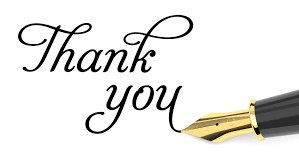